Community Basics
Replying to a Post
Choose the post you’d like to reply to, click ‘Reply’
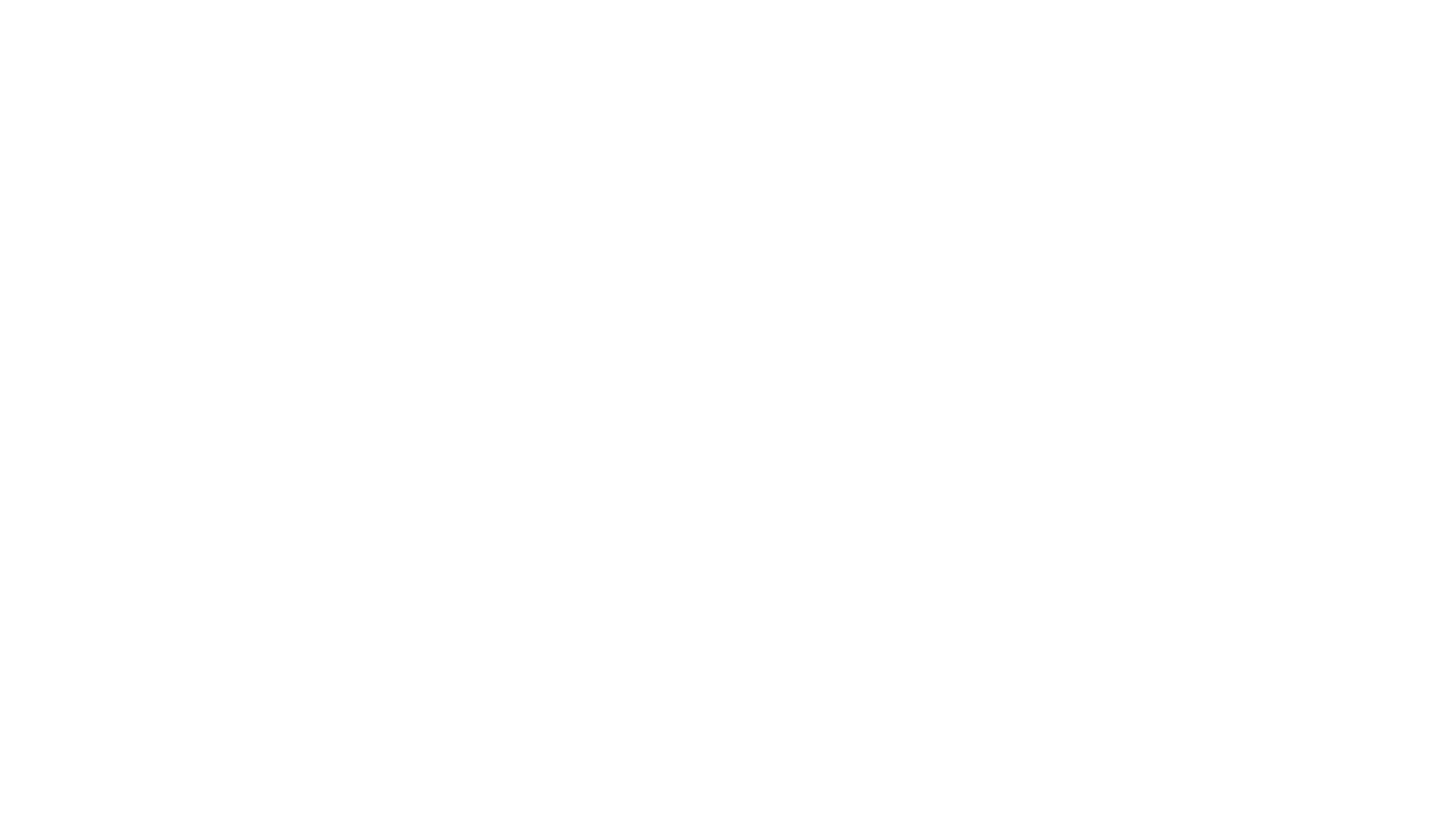 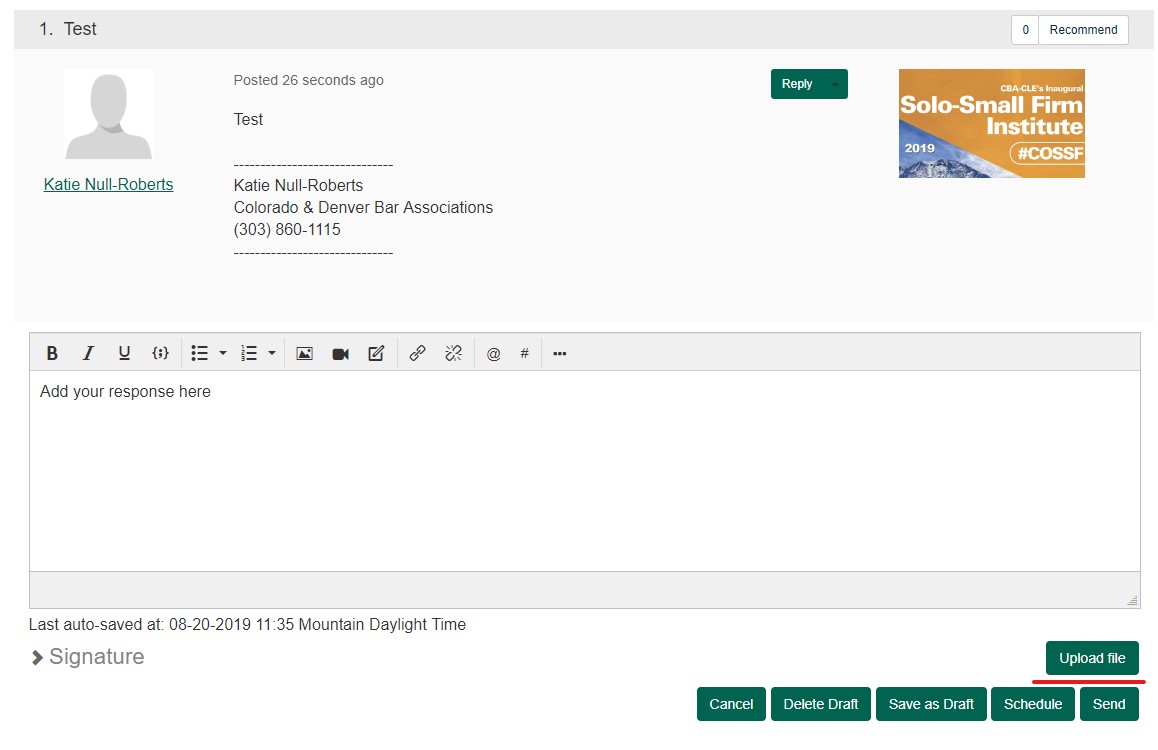 Add your response to the message body
To upload an attachment, click ‘Upload file’
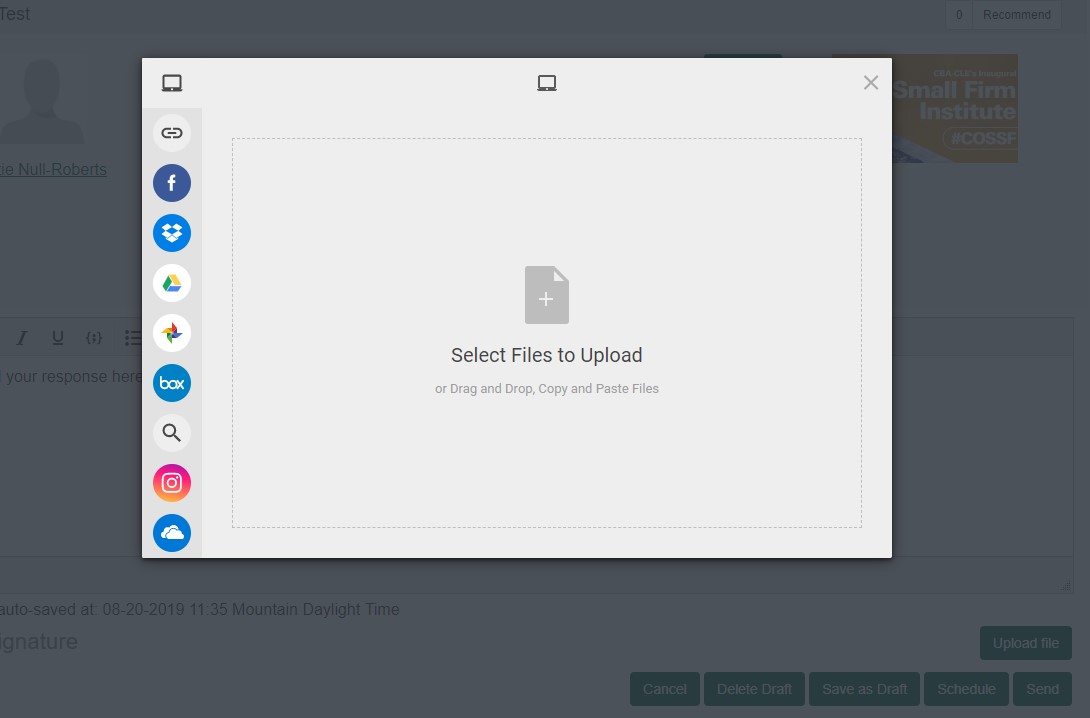 Drag and drop or copy and paste your attachment.
When your attachment has been successfully attached, your post screen should look like this:
Click ‘Send’ to post your reply.